Akran zorbalığı(öğrenci sunumu)
AKRAN ZORBALIĞI
ZORBALIK
Rahatlamak için başkalarına sataşır mısın?
Diğer insanların senden korkmasından hoşlanır mısın?
Başkalarının üzülmesi seni mutlu eder mi?
İnsanlar seni zorba biri olarak mı tanıyor?
Zorba bir öğrenci misin?
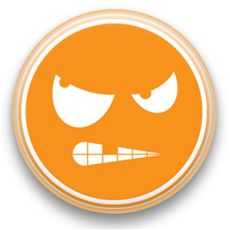 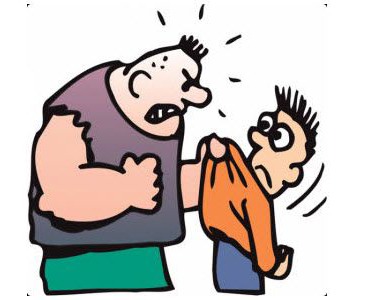 AKRAN ZORBALIĞI
Bir ya da daha fazla  öğrencinin bir başka öğrenciye  sürekli olarak olumsuz eylemlerde  bulunmasıdır.
FİZİKSEL ZORBALIK
AKRAN ZORBALIĞI TÜRLERİ
SÖZEL ZORBALIK
SOSYAL ZORBALIK
SİBER (SANAL) ZORBALIK
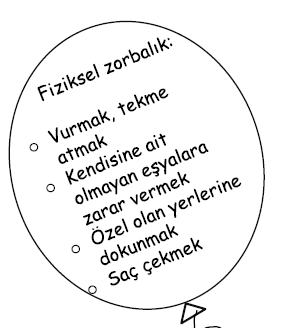 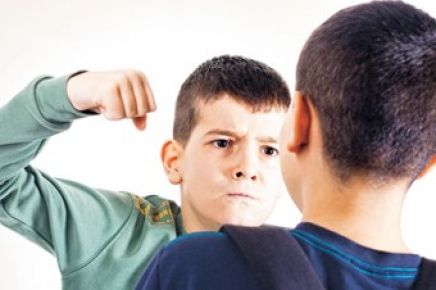 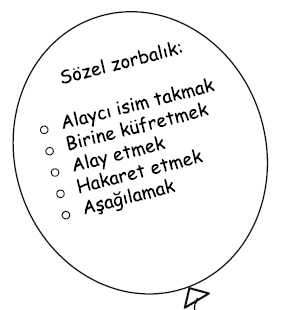 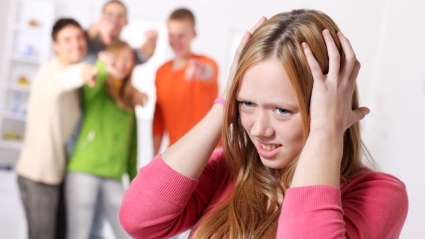 Sosyal Zorbalık
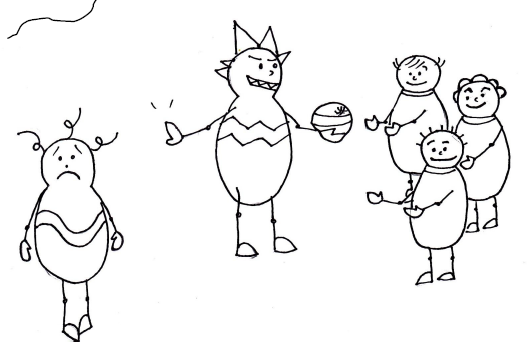 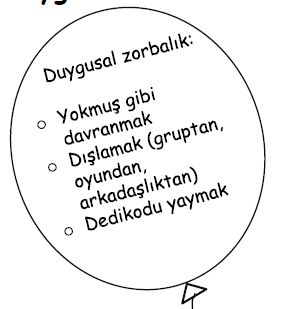 Sosyal
Siber Zorbalık
Siber Zorbalık

Kötü yorum yazma
Virüslü mailler gönderme
Sosyal medya şifresini çalma
İzinsiz arkadaşlarının fotoğraf ya da bilgilerini yayınlama
Akran Zorbalığında 3 Rol
ZORBANIN ÖZELLİKLERİ
MAĞDURUN ÖZELLİKLERİ
Zorbalığın En Sık Yaşandığı Yerler
Okul Bahçesi
Tuvaletler
Okul Kantini
Koridorlar
Yatakhaneler
(Yatılı Okullarda)
Sınıfın İçi Özellikle Teneffüslerde
Zorbaca davranışlara maruz kalırsanız;
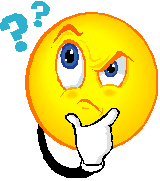 Yüksek sesle «HAYIR» diyerek uzaklaşın.
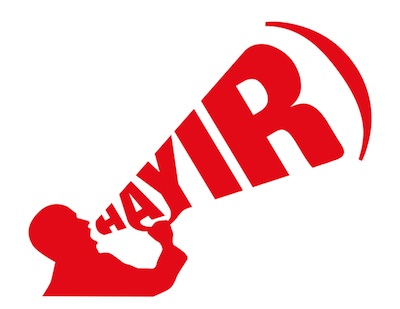 «GİZLEME» bu davranışları gizleyerek zorbaya yardımcı olmayın.
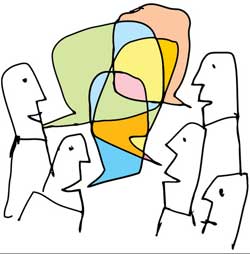 «YARDIM İSTE» güvendiğin bir yetişkinden yardım isteyin.
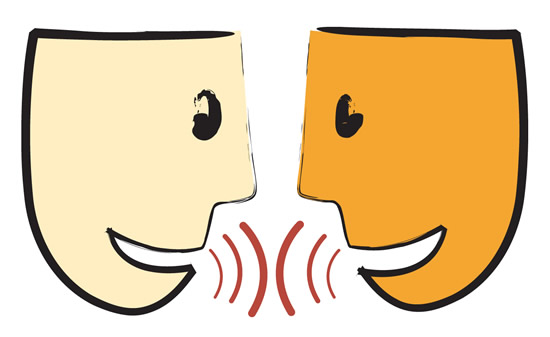 «MÜCADELE ET» zorbalık durumunda neler yapabileceğini tüm arkadaşlarına anlatın.
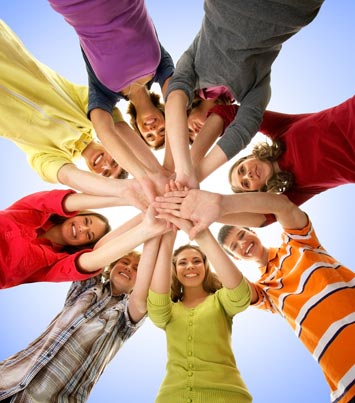 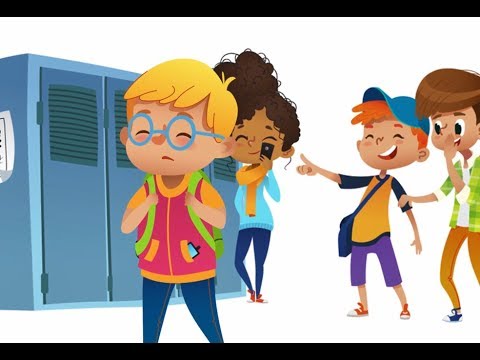 ZORBALIK DURUMUNDA SEYİRCİ NE YAPMALI?

Olayları izlemeye dalmayın!
Zorbaya durmasını söyleyin!
Nöbetçi öğretmen, sınıf öğretmeni, psikolojik danışman ya da okul idaresinden yardım isteyin!
Zorbalığa maruz kalan kişiye iyi davranın ve sizinle gelmeye ikna edin!
Sadece gülümsemenizle bile olsa zorbaya güç vermeyin!
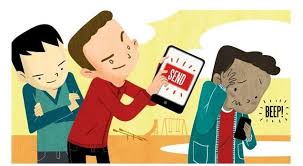 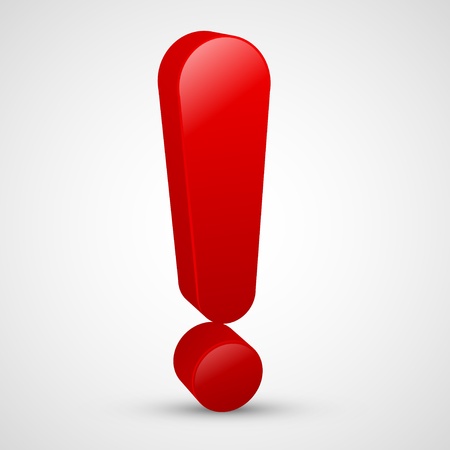 UNUTMAYIN!
SİZ DE BİR GÜN ZORBALIĞA MARUZ KALABİLİRSİNİZ!
DOĞRU BİLİNEN YANLIŞLAR!
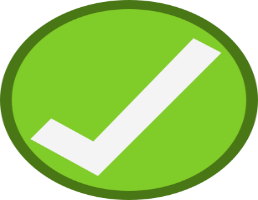 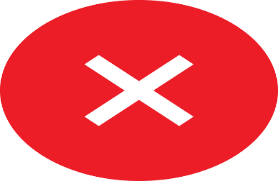 YANLIŞ
DOĞRU
DOĞRU BİLİNEN YANLIŞLAR!
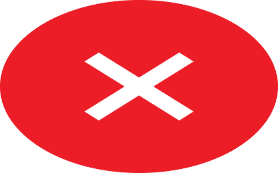 YANLIŞ
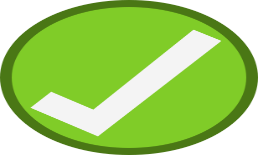 DOĞRU
DOĞRU BİLİNEN YANLIŞLAR!
YANLIŞ
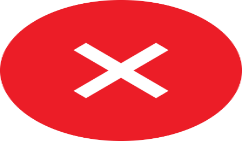 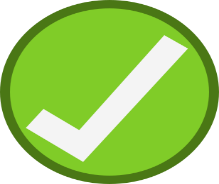 DOĞRU
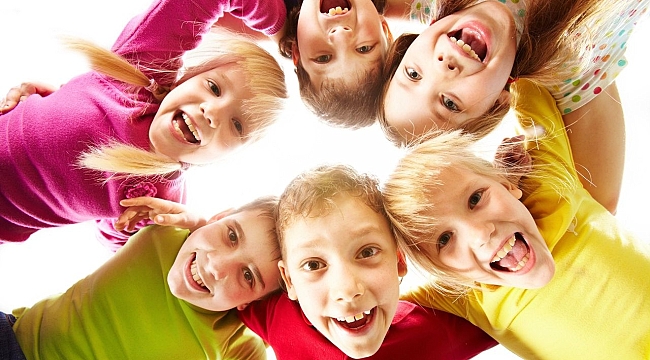 UNUTMA! HERKES ZORBALIKLA MÜCADELE EDERSE ZORBALIK MUTLAKA KAYBEDECEKTİR.
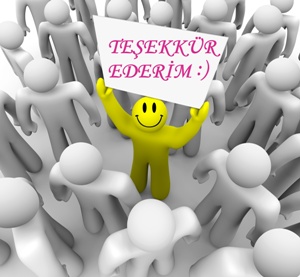 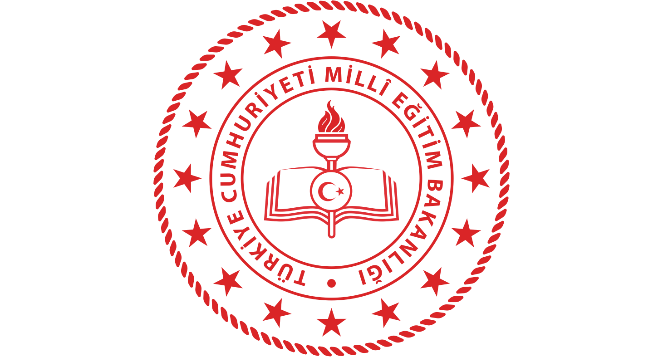